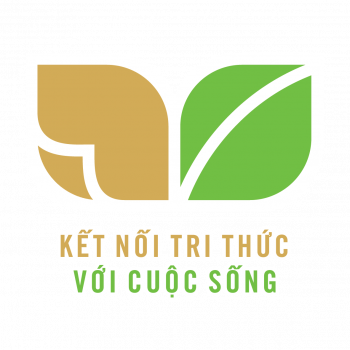 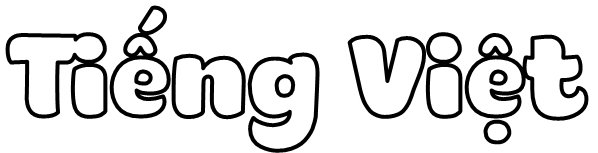 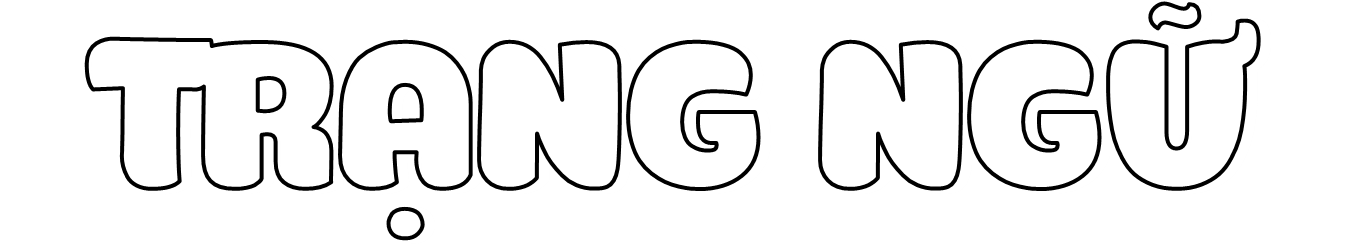 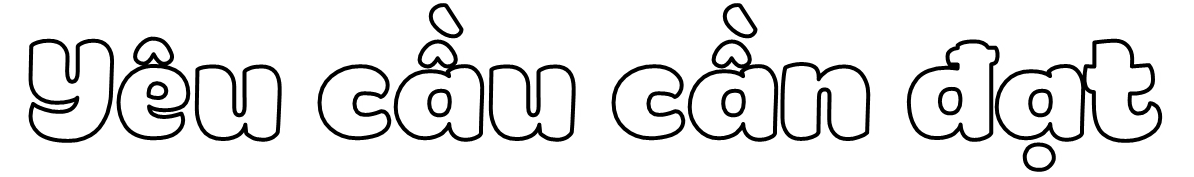 - Nắm được khái niệm về thành phần trạng ngữ- thành phần phụ của câu. Nhận diện được trạng ngữ trong câu và hiểu được nội dung của nó
- Phát triển năng lực ngôn ngữ.
- Biết vận dụng bài học vào thực tiễn cuộc sống.
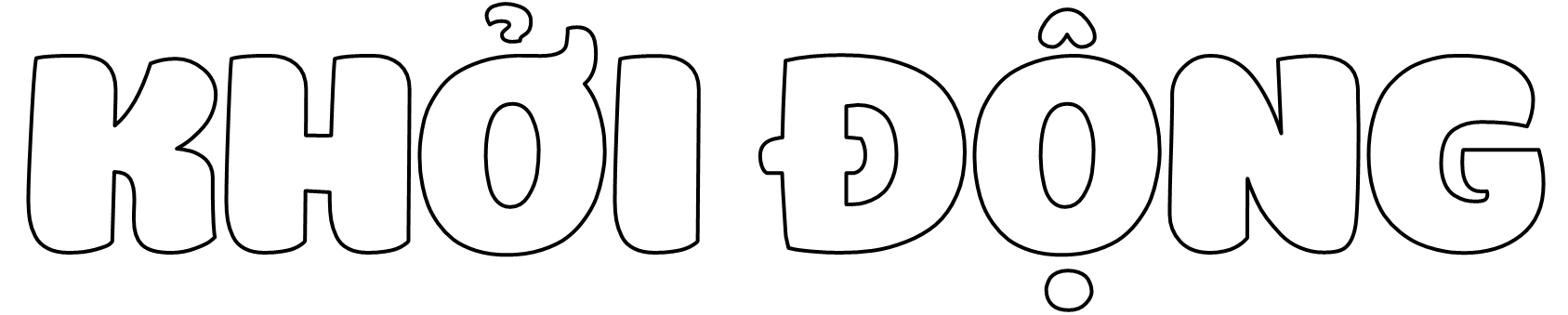 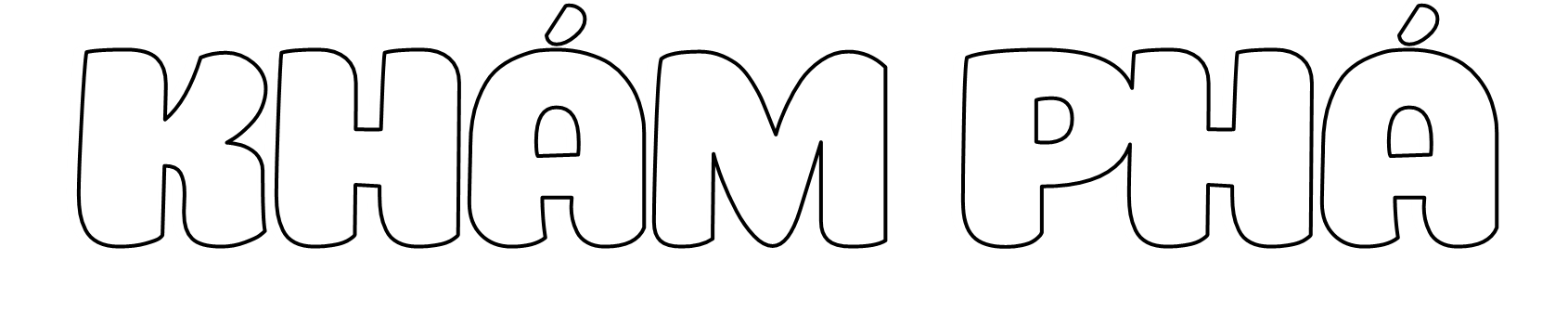 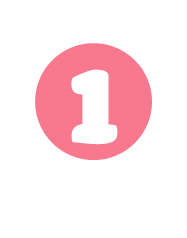 Đọc các câu dưới đây và thực hiện yêu cầu.
- Tìm chủ ngữ, vị ngữ của mỗi câu ở cột A.
- Tìm thành phần được thêm vào mỗi câu ở cột B.
Bác đã đi khắp năm châu, bốn biển.
Để tìm đường cứu nước, Bác đã đi khắp năm châu, bốn biển.
CN
VN
Bác Hồ đọc Tuyên ngôn Độc lập.
Ngày 2 tháng 9 năm 1945, Bác Hồ đọc Tuyên ngôn Độc lập.
CN
VN
Vườn cây Bác Hồ xanh tốt quanh năm.
Trong Phủ Chủ tịch, vườn cây Bác Hồ xanh tốt quanh năm.
Claudia Alves
CN
VN
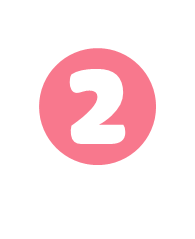 THỜI GIAN
NƠI CHỐN
MỤC ĐÍCH
THỜI GIAN
NƠI CHỐN
MỤC ĐÍCH
Thành phần thêm vào mỗi câu ở cột B 
của bài tập 1 bổ sung thông tin gì cho câu?
Để tìm đường cứu nước, Bác đã đi khắp năm châu, bốn biển.
Ngày 2 tháng 9 năm 1945, Bác Hồ đọc Tuyên ngôn Độc lập.
Claudia Alves
Trong Phủ Chủ tịch, vườn cây Bác Hồ xanh tốt quanh năm.
Claudia Alves
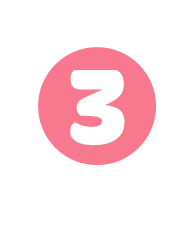 a) Về vị trí.
b. Về dấu hiệu ngăn cách với chủ ngữ và vị ngữ
a) Về vị trí: Đứng đầu câu
b. Về dấu hiệu ngăn cách với chủ ngữ và vị ngữ: ngăn cách bằng dấu phẩy
Nhận xét các thành phần được thêm vào các câu ở cột B của bài tập 1.
Để tìm đường cứu nước, Bác đã đi khắp năm châu, bốn biển.
Ngày 2 tháng 9 năm 1945, Bác Hồ đọc Tuyên ngôn Độc lập.
Claudia Alves
Claudia Alves
Trong Phủ Chủ tịch, vườn cây Bác Hồ xanh tốt quanh năm.
Claudia Alves
THỜI GIAN
NƠI CHỐN
MỤC ĐÍCH
Về vị trí: Đứng đầu câu
Về dấu hiệu ngăn cách với chủ ngữ và vị ngữ: ngăn cách bằng dấu phẩy
Để tìm đường cứu nước, Bác đã đi khắp năm châu, bốn biển.
Ngày 2 tháng 9 năm 1945, Bác Hồ đọc Tuyên ngôn Độc lập.
Claudia Alves
Claudia Alves
Trong Phủ Chủ tịch, vườn cây Bác Hồ xanh tốt quanh năm.
Claudia Alves
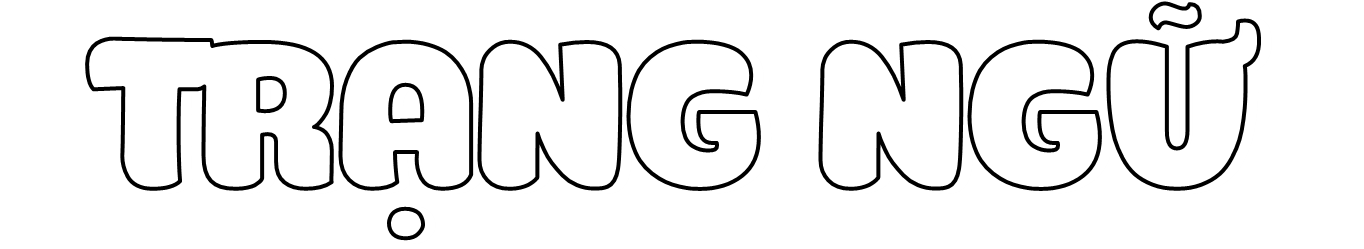 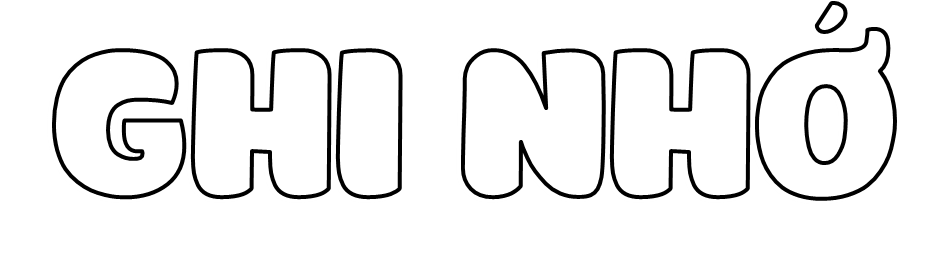 Trạng ngữ là thành phần phụ của câu, bổ sung thông tin về thời gian, nơi chốn, mục đích, nguyên nhân, phương tiện,... của sự việc nêu trong câu.
Trạng ngữ thường đứng đầu câu, ngăn cách với hai thành phần chính của câu bằng dấu phẩy.
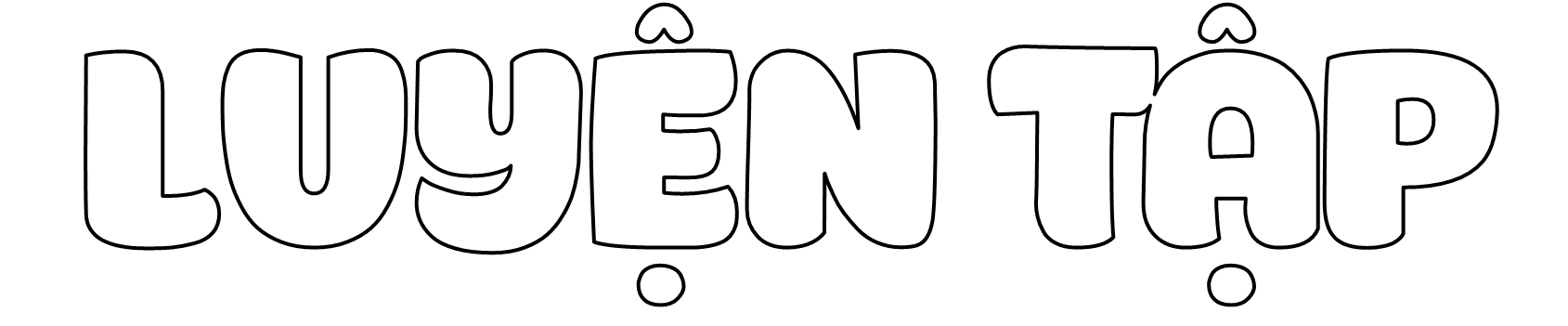 Năm 938, trên sông Bạch Đằng, Ngô Quyền đã chỉ huy quân dân ta đánh bại quân Nam Hán. Sau chiến thắng oanh liệt đó, ông lên ngôi vua và chọn Cổ Loa làm kinh đô. Ngày nay, đền thờ và lăng Ngô Quyền ở thị xã Sơn Tây đã trở thành một địa chỉ du lịch tâm linh nổi tiếng.
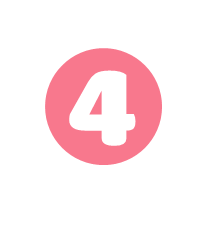 Tìm trạng ngữ của các câu trong đoạn văn sau và cho biết mỗi trạng ngữ bổ sung thông tin gì cho câu.
Claudia Alves
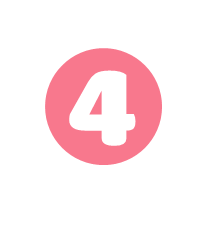 Năm 938, trên sông Bạch Đằng, Ngô Quyền đã chỉ huy quân dân ta đánh bại quân Nam Hán.
thời gian
nơi chốn
Sau chiến thắng oanh liệt đó, ông lên ngôi vua và chọn Cổ Loa làm kinh đô.
thời gian
Ngày nay, đền thờ và lăng Ngô Quyền ở thị xã Sơn Tây đã trở thành một địa chỉ du lịch tâm linh nổi tiếng.
Claudia Alves
thời gian
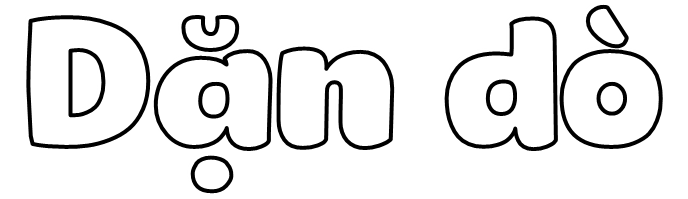 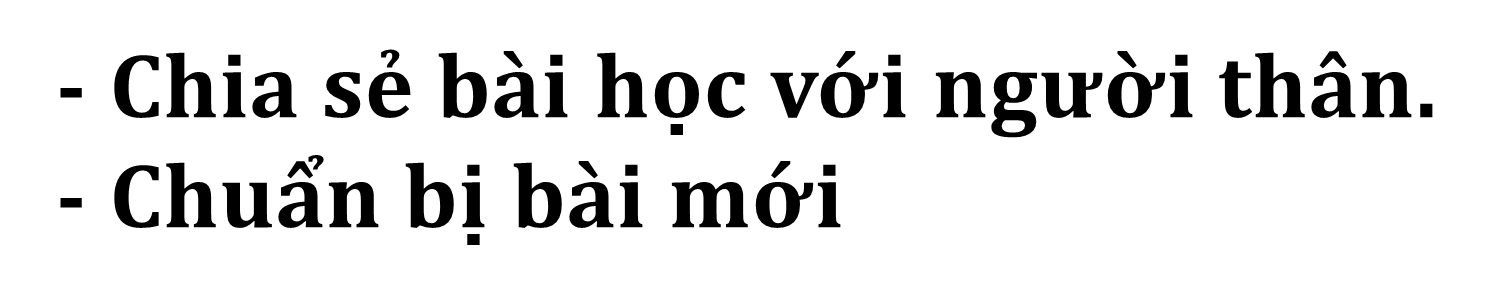 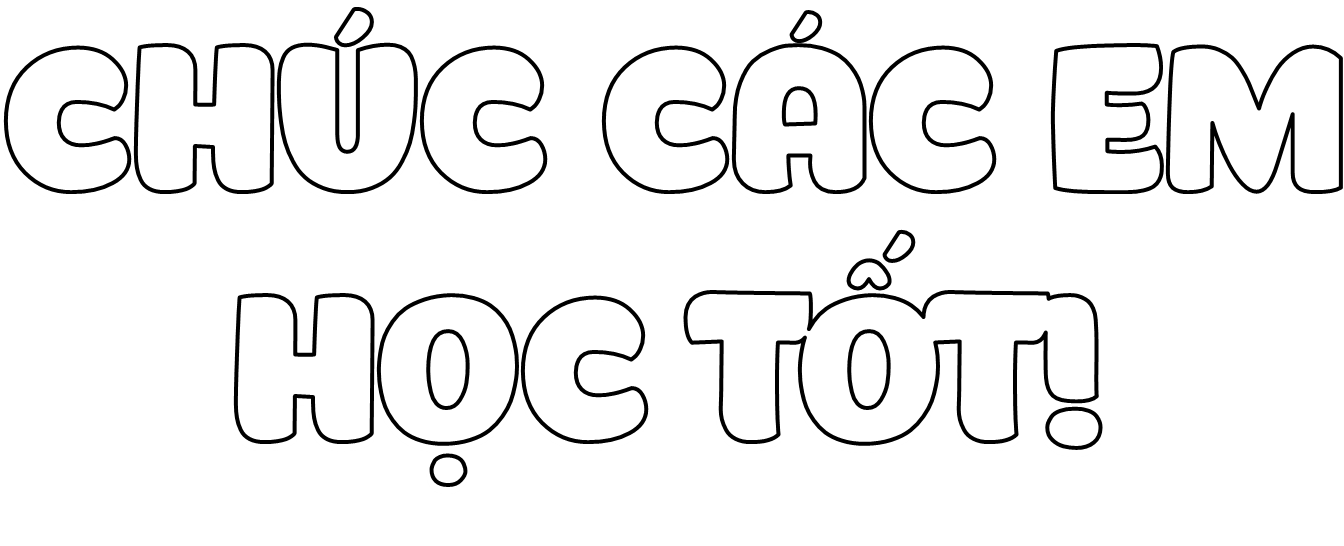